Photo Album
by ROVENA HOXHA
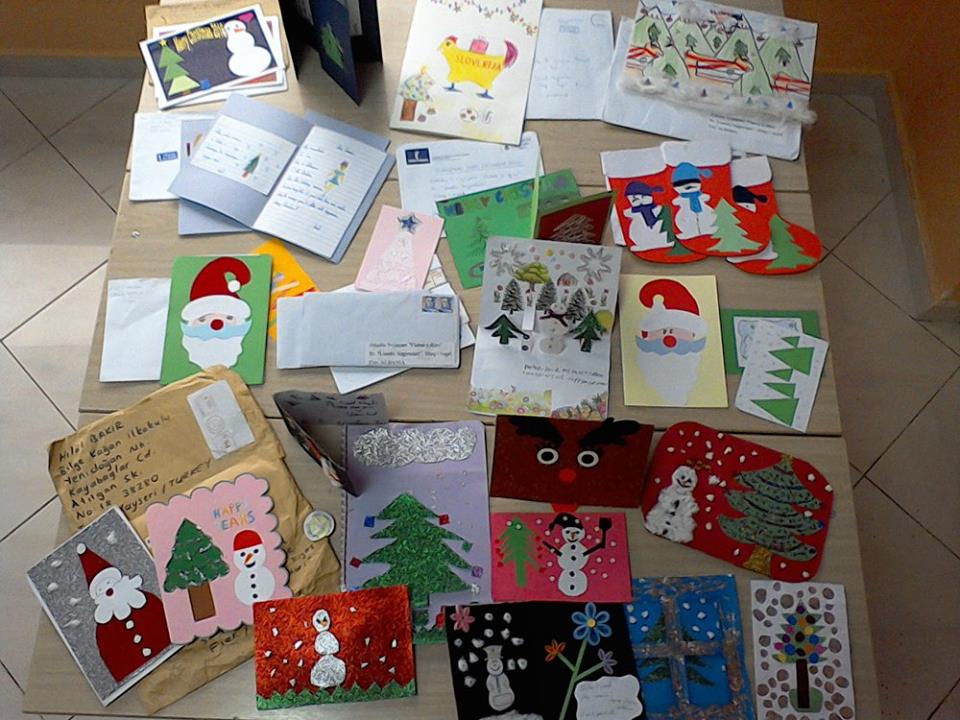 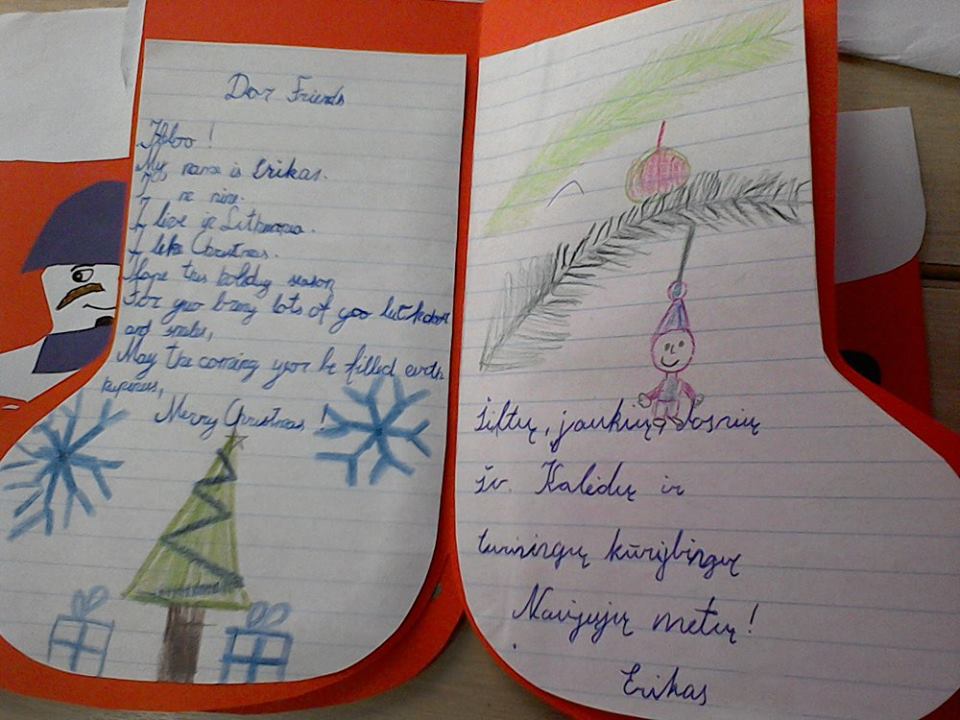 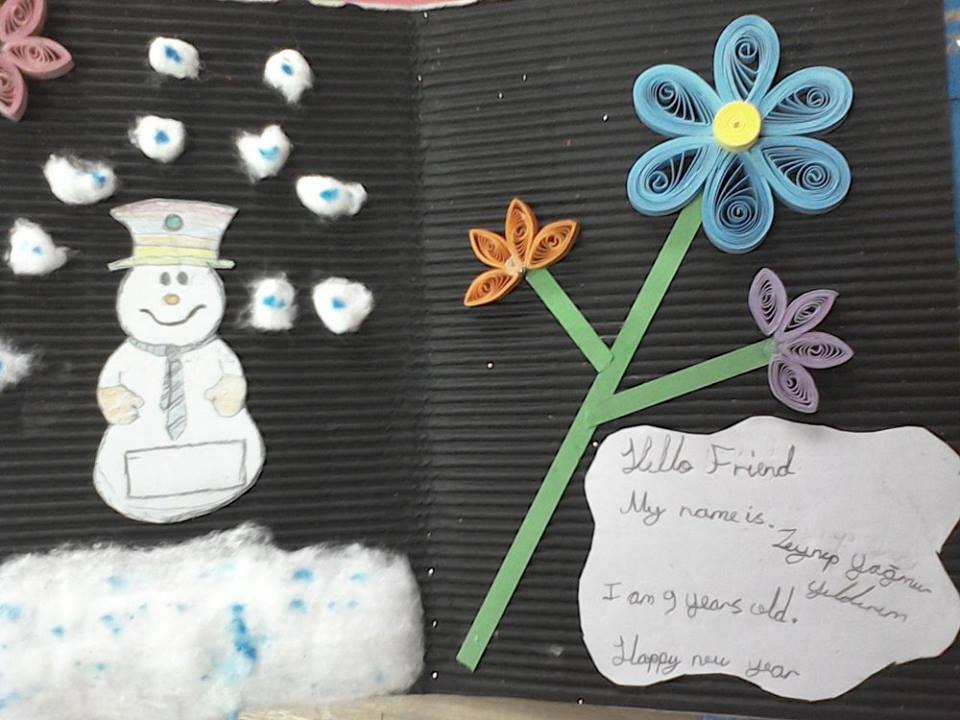 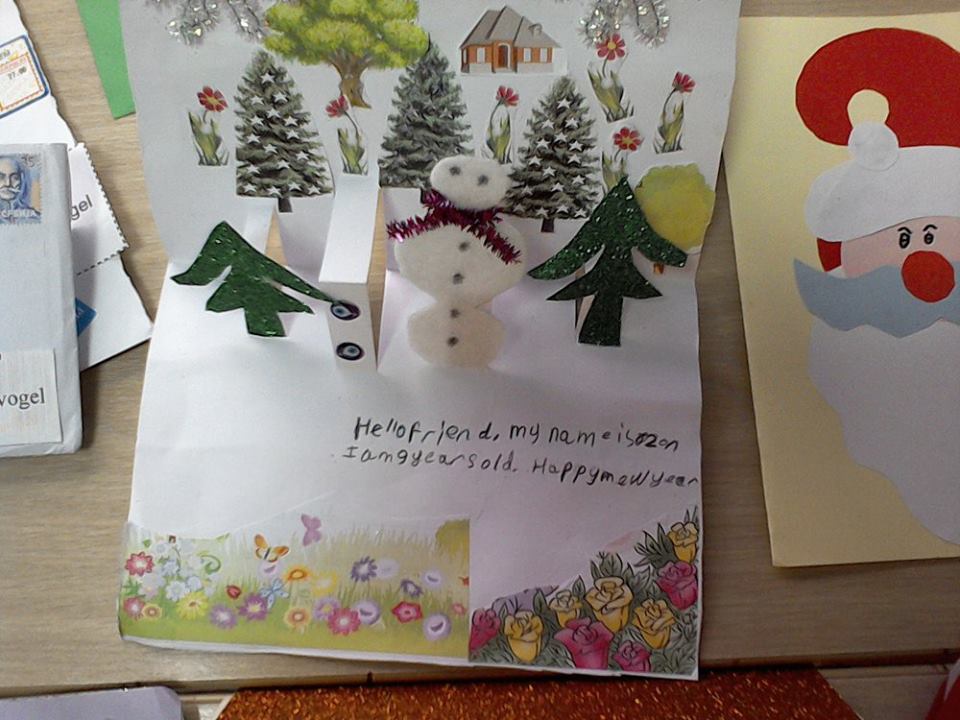 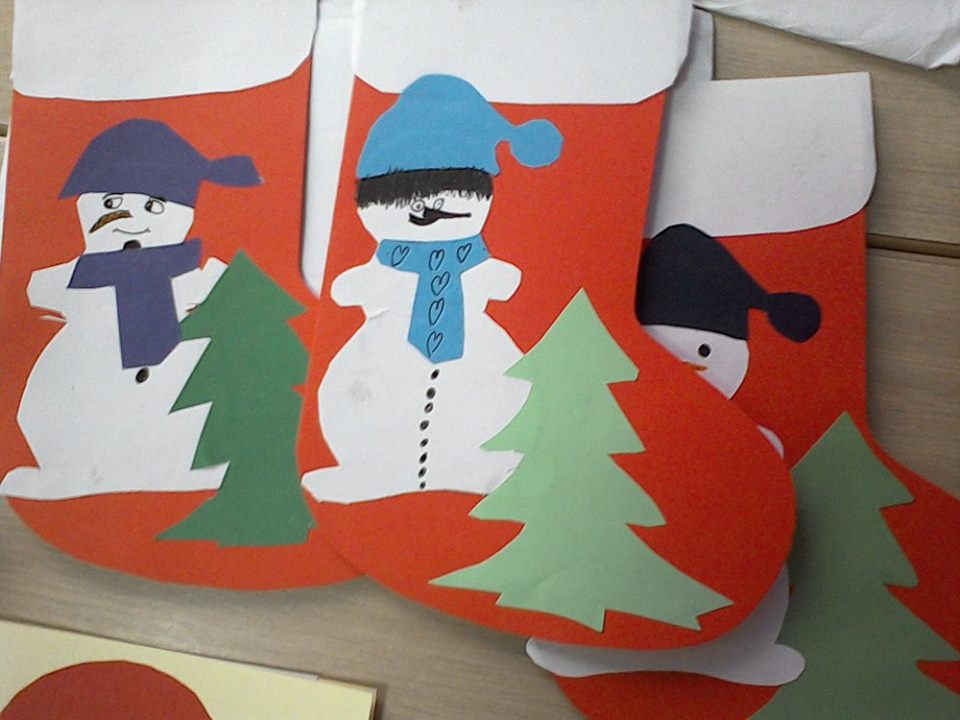 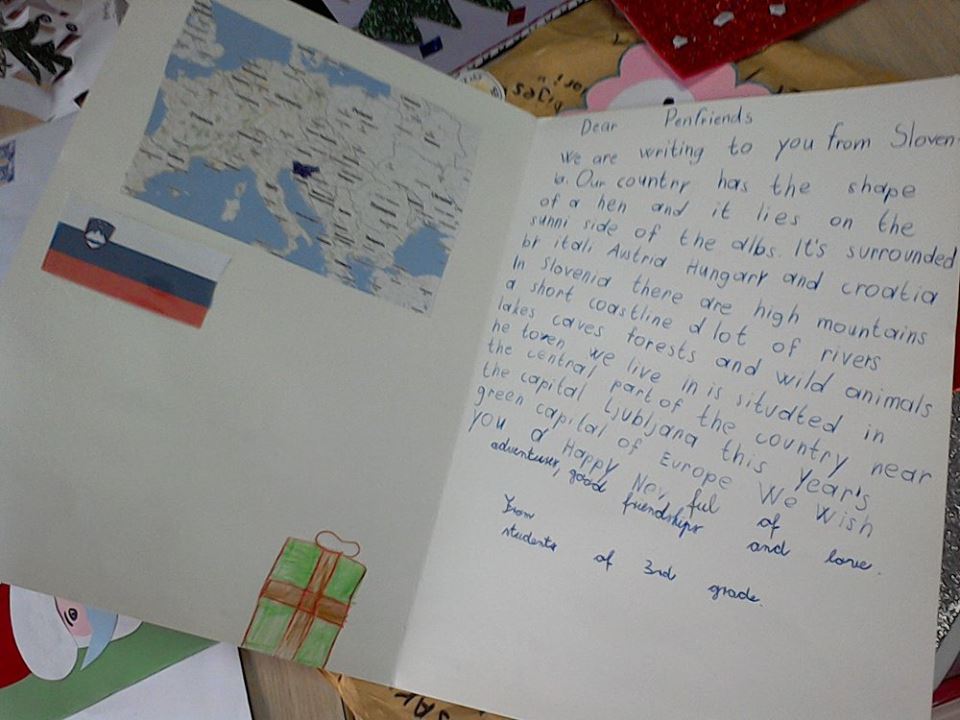 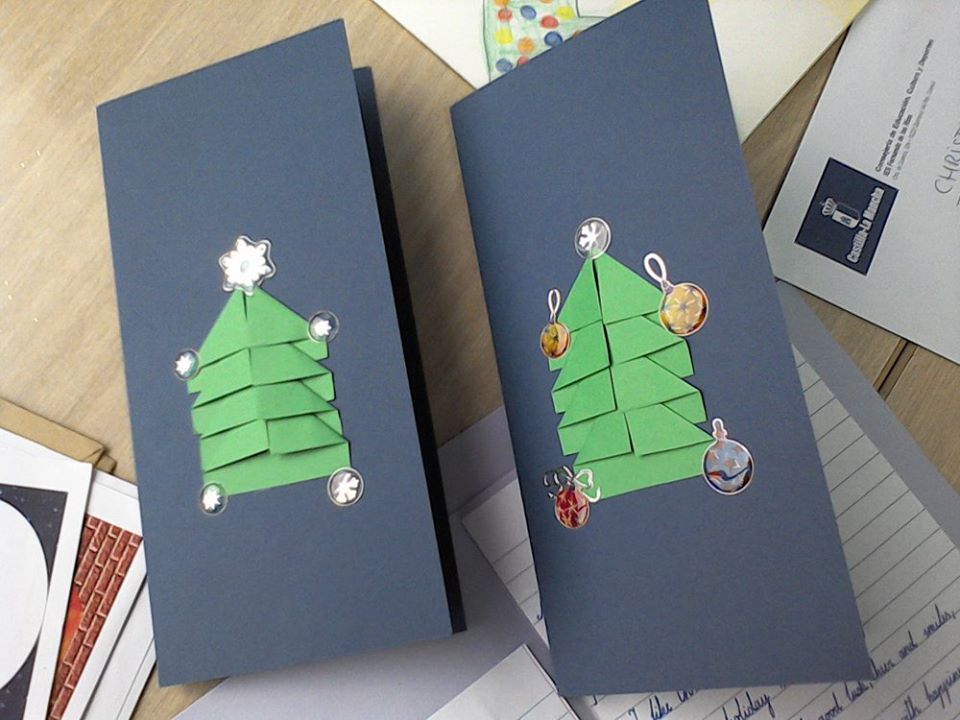 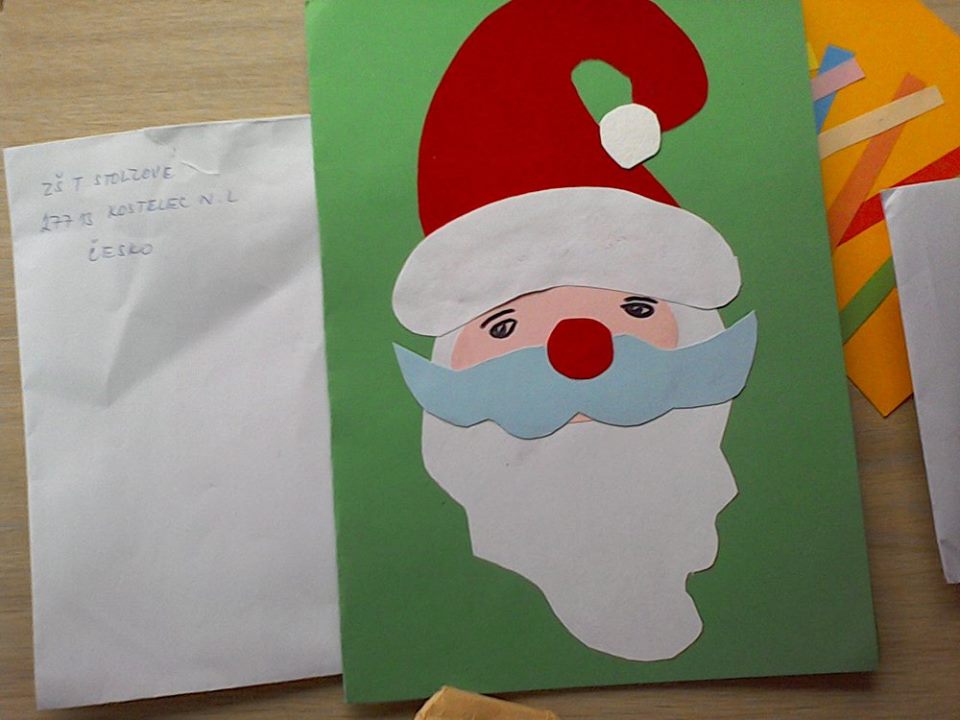 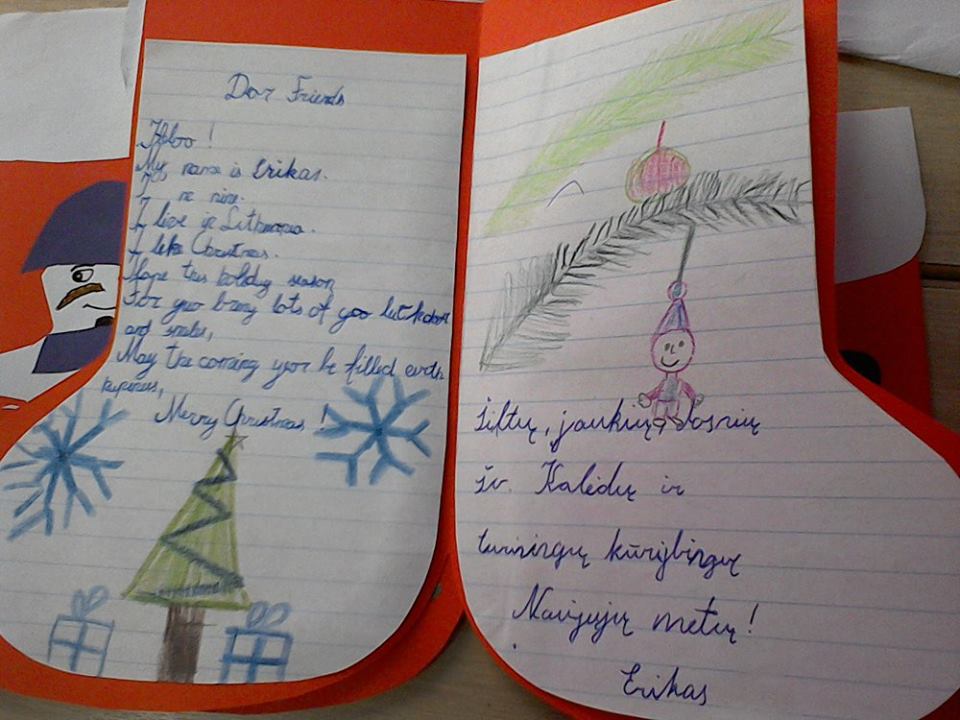 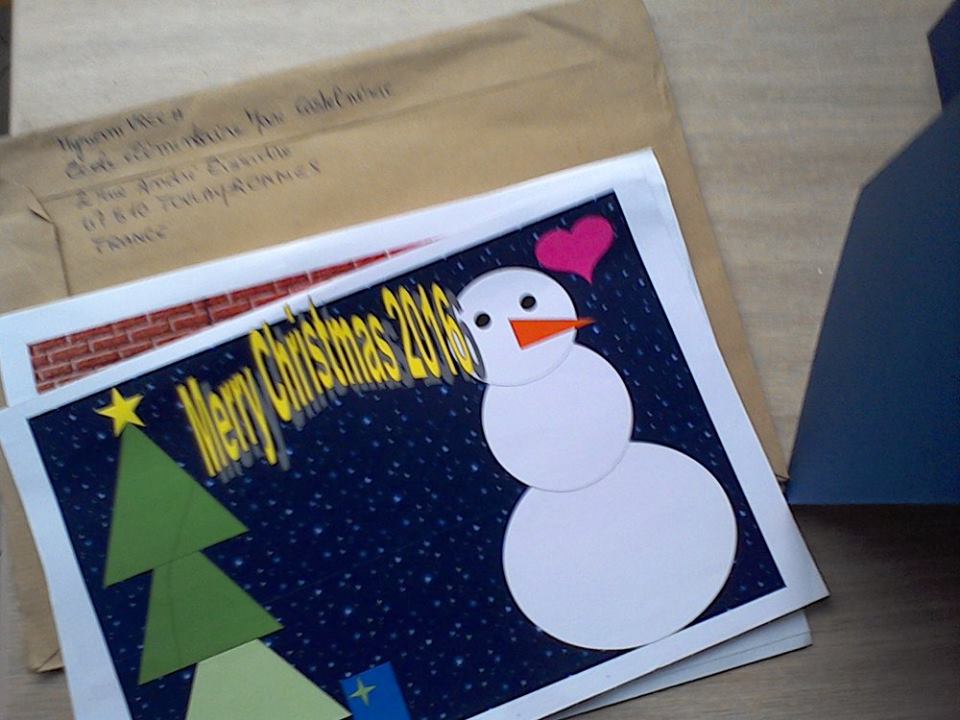 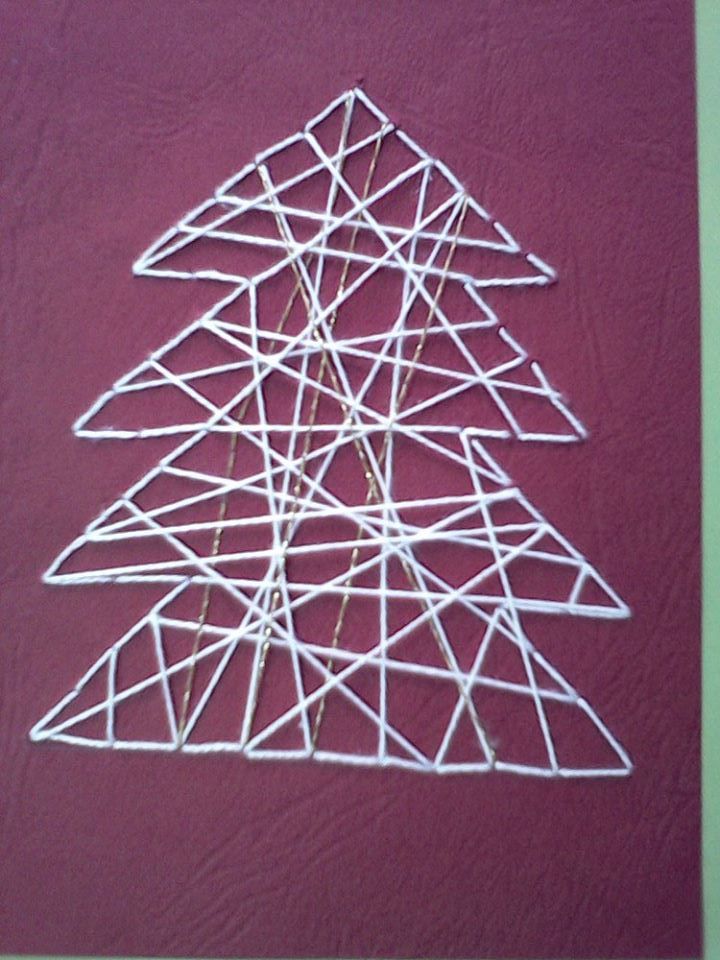 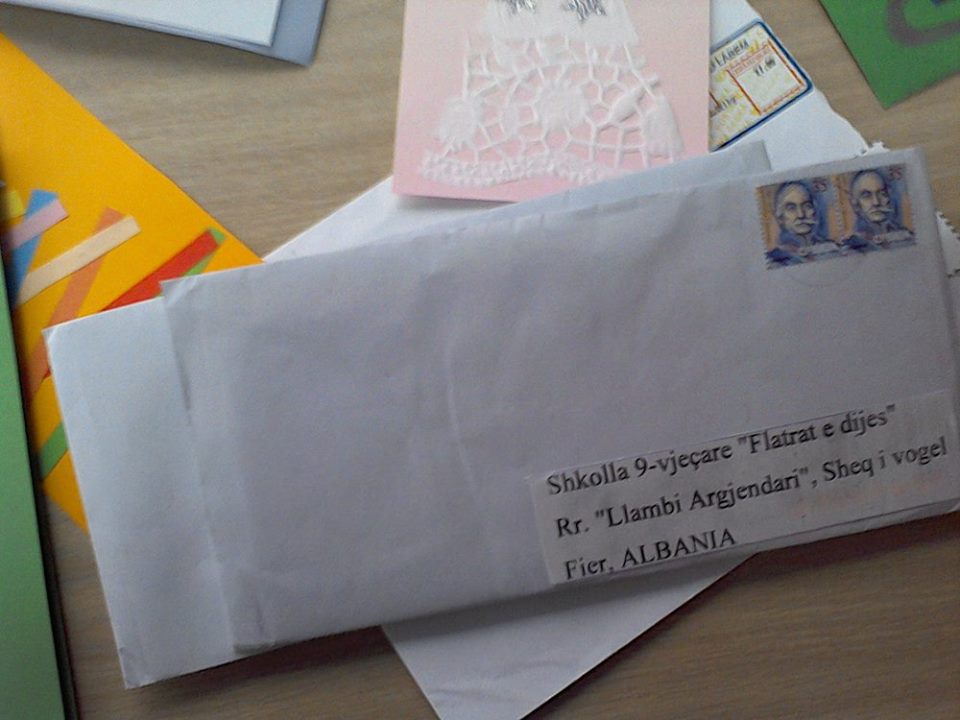 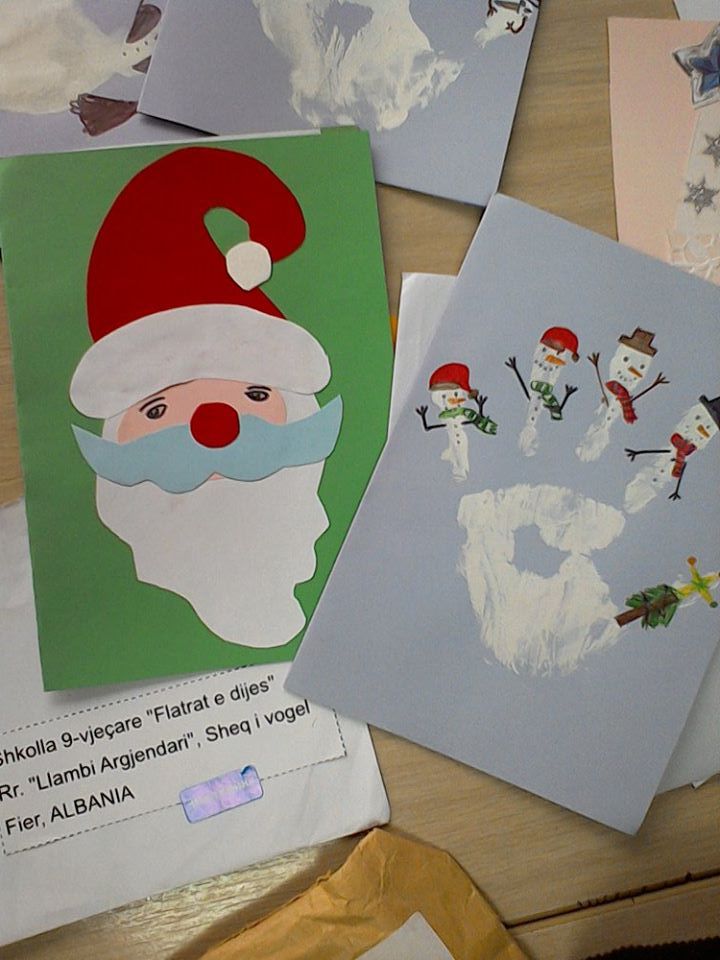 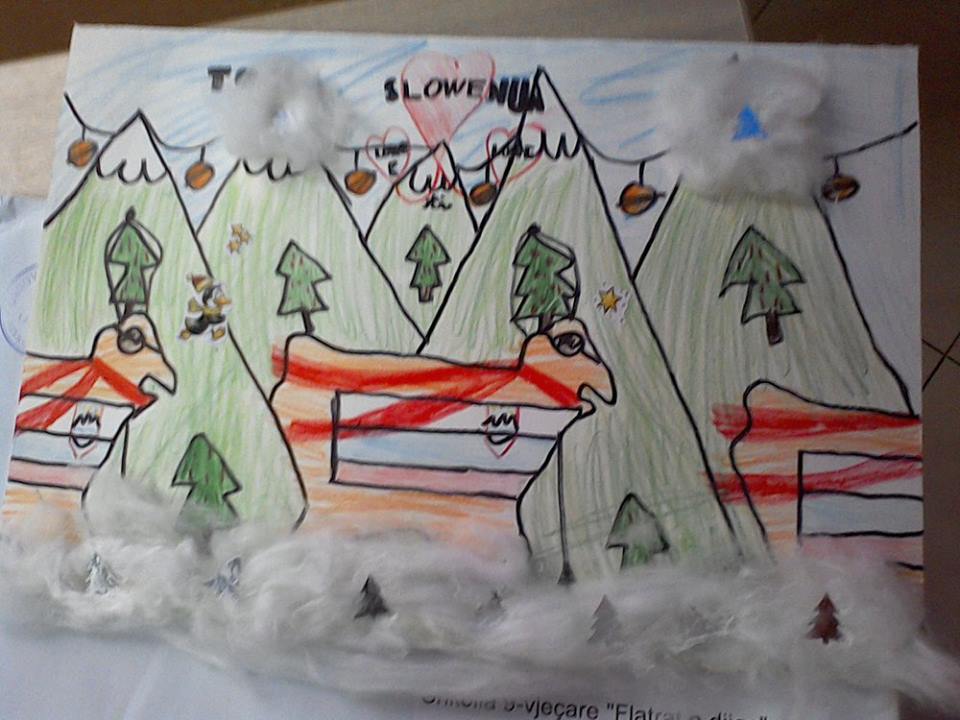 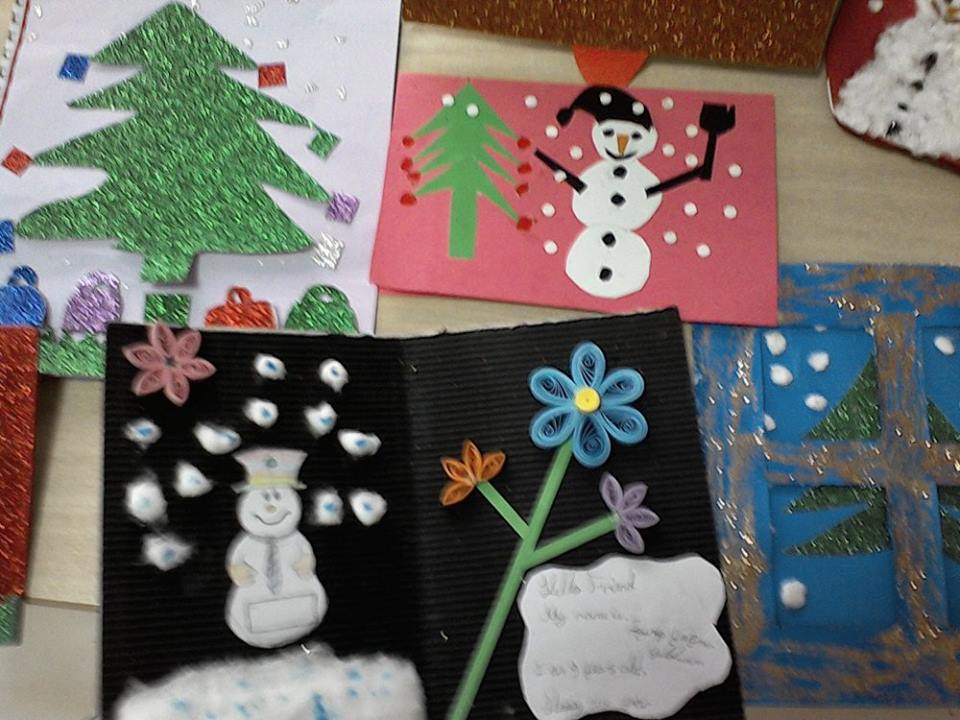 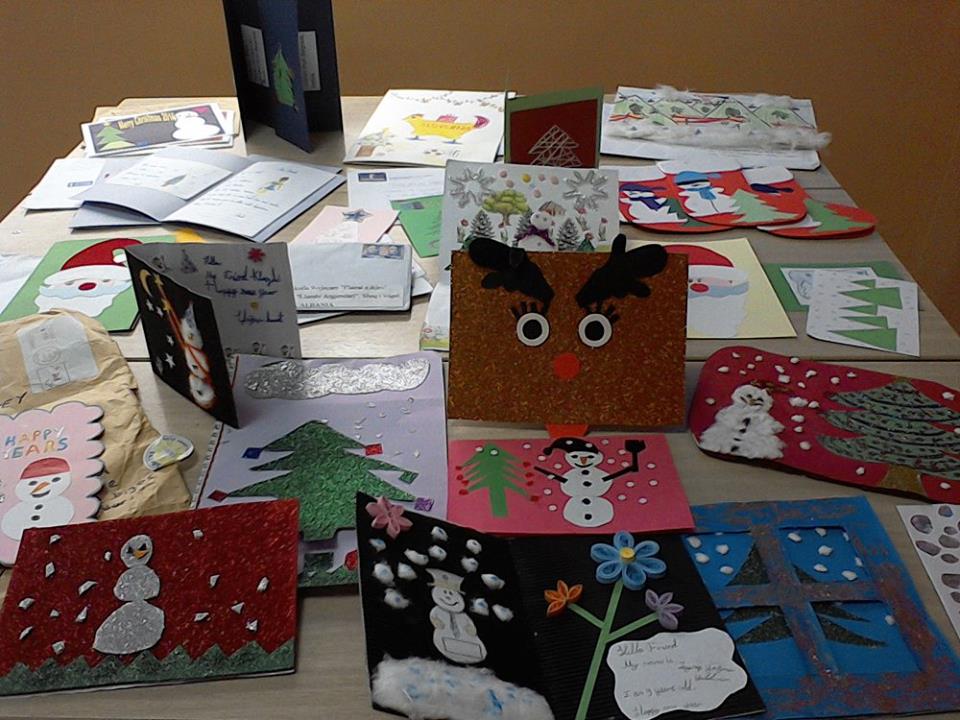 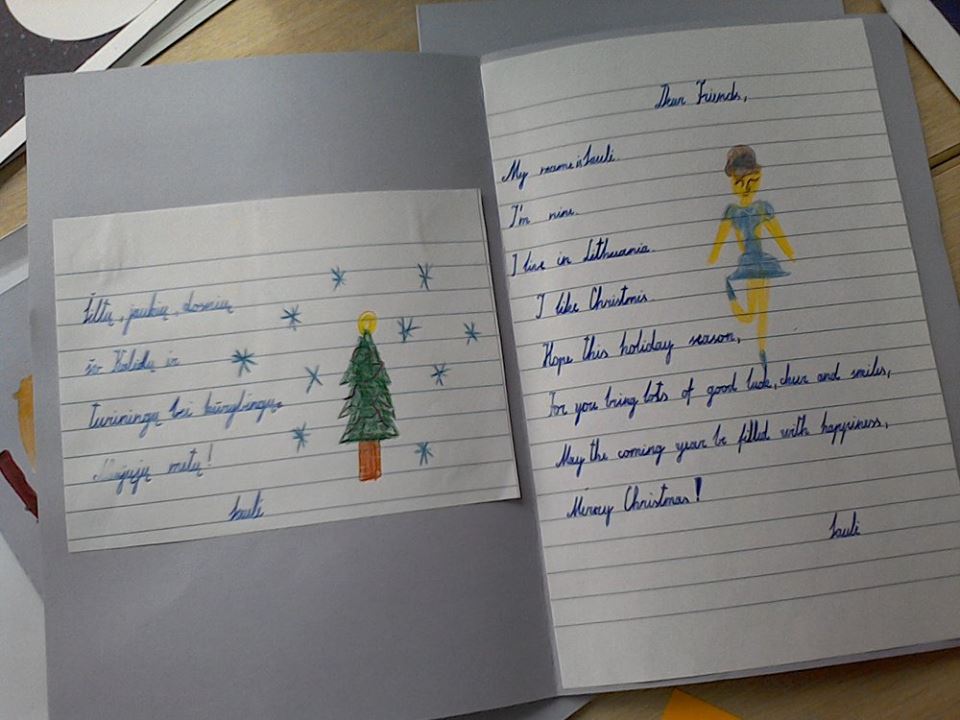 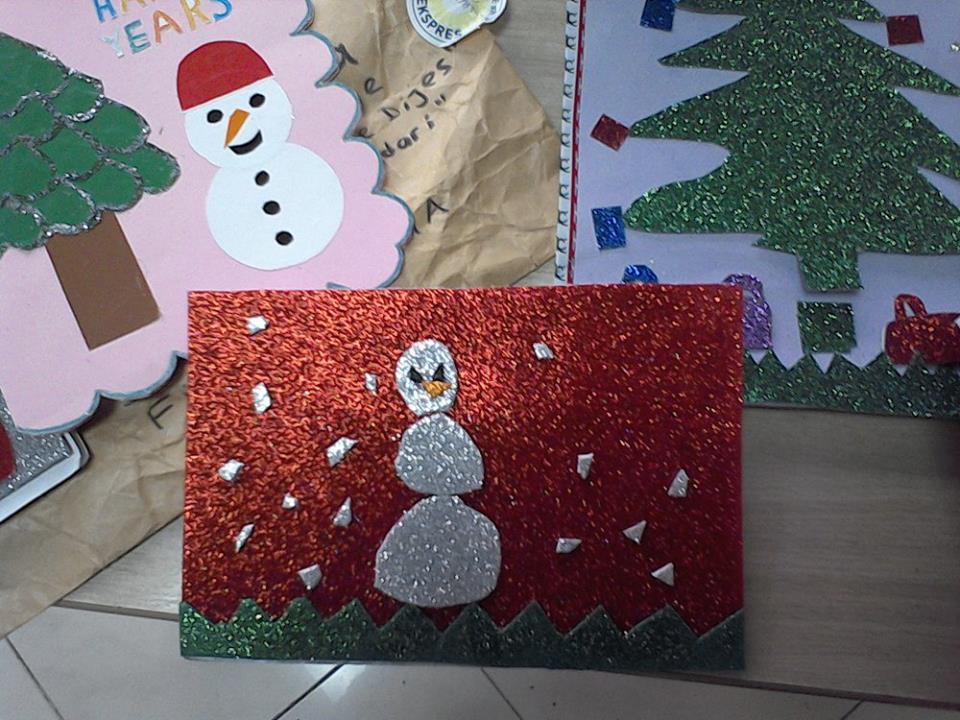 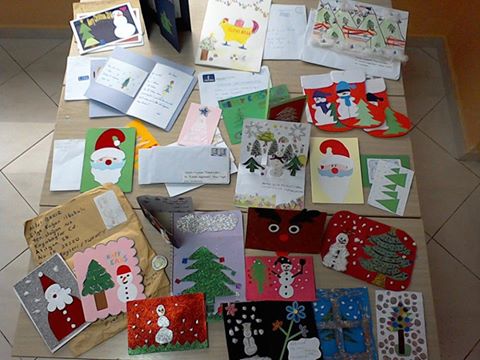